Urinary tract infection
Dr Nuha.
Lina Alwahsh.
Definition
The inflammatory response of the urothelium to bacterial invasion. 
The urothelium is the tissue layer that lines much of the urinary tract, including the renal pelvis, the ureters, the bladder, and parts of the urethra.
Classifications of infections

Upper urinary tract infection: pyelonephritis (inflammation of kidney and renal pelvis and ureter)

Lower urinary tract infections:  urethritis, prostatitis, cystitis
UTIs are much more common in women than in men.
Up to 33% of all women experience a UTI in their lifetime. The most common UTI is uncomplicated acute cystitis.
The majority of UTIs are caused by ascending infection from the urethra.
Colonization of the vaginal area by pathogens from the fecal flora leads to ascending infection via the urethra into the bladder.
Common organisms:
a.	Escherichia coli (gram-negative enteral bacteria) causes most community acquired infections.
b.	Staphylococcus saprophyticus, gram-positive organism causes 10 – 15%
c.	Catheter-associated UTI’s caused by gram-negative bacteria: Proteus, Klebsiella and Pseudomonas
Risk factors:
Female gender: due to the shorter female urethra and vaginal colonization of the bacteria.
Sexual intercourse :
-often the trigger of a UTI in women “honeymoon cystitis”.
-use of diaphragms and spermicides (alters vaginal colonization).
Pregnancy.
Urinary catheters in hospitalized patients.
Personal history of recurrent UTIs.
Host dependant factors (for recurrent or complicated UTIs)
- Diabetes.
- Pts with spinal cord injuries.
- Immunocompromised pts.
Any structural or functional abnormality that impedes urinary flow (incomplete voiding, neurogenic bladder,BPH,vesicourethral reflux,stones).

Male risk factors:
Uncircumcised males (colonization of the foreskin).
Sexual intercourse.
Clinical features:
Dysuria (burning on urination).
Frequency.
Urgency.
Suprapubic tenderness.
Gross hematuria.
In lower UTIs, fever is absent.
Diagnosis
Dipstick urinalysis
 a. Positive urine leukocyte esterase test—presence of leukocyte esterase reflects pyuria
 b. Positive nitrite test for presence of bacteria (gram-negative)—nitrite test is sensitive and specific for detecting Enterobacteriaceae. But it lacks sensitivity for other organisms, so a negative test should be interpreted with caution 
c. Combining the above two tests yields a sensitivity of 85% and specificity of 75%
2. Urinalysis (clean-catch midstream specimen)
 a. Adequacy of collection 
• The presence of epithelial (squamous) cells indicates vulvar or urethral contamination 
• If contamination is suspected, perform a straight catheterization of the bladder
 b. Criteria for UTI 
• Bacteriuria: >1 organism per oil-immersion field.
 Bacteriuria without WBCs may reflect contamination and is not       a reliable indicator of infection
 • Pyuria is the most valuable finding for diagnosis: Greater than or equal to 10 leukocytes/μL is abnormal
 c. Other findings—hematuria and mild proteinuria may be present.
 Hematuria in and of itself does not require extended therapy
Urine gram stain
A count of >100.000 organisms/ml represents significant bacteruria
90% sensitive and 88% specific.

Urine culture
 a. Confirms the diagnosis (high specificity). Obtaining a urine culture is warranted if symptoms are not characteristic of UTI, if a complicated infection is suspected, or if symptoms persist despite prior antibiotic treatment
 b. Traditional criteria: ≥100.000 CFU/mL of urine from a clean-catch sample; misses up to one-third of UTIs
 c. Colony counts as low as 1000 to 10.000 CFU/mL are adequate for diagnosis if clinical symptoms are present 

We obtain cultures for:
Pts>65years 
Diabetics.
Recurrent UTIs.
Symptoms for 7 days or more.
To diagnose asymptomatic bacteruria (two successive positive cultures>100.000cfu/ml must be present.
Treat asymptomatic bacteruria only in pregnancy.

Blood cultures 
 only indicated if pt. is ill and urosepsis is suspected.

IVP, cystoscopy and excretory urography are not recommended unless structural abnormalities or obstruction is suspected.
Treatment
1. Acute uncomplicated cystitis—that is, nonpregnant women. Several options exist:

 a. Oral TMP/SMX (Bactrim) for 3 days

 b. Nitrofurantoin (5 to 7 days)—do not give if early pyelonephritis is suspected.

 c. Fosfomycin (single dose)—do not give if early pyelonephritis is suspected.

 d. Amoxicillin is a less popular alternative due to increasing antimicrobial resistance.

 e. Fluoroquinolones (ciprofloxacin in 3-day regimen) is a reasonable alternative to the above-mentioned agents.

 f. Treat presumptively for pyelonephritis if the condition fails to respond to a short course of antibiotics.

 g. Phenazopyridine (Pyridium) is a urinary analgesic; it can be given for 1 to 3 days for dysuria.
2. Pregnant women with UTI.
 a. Treat with ampicillin, amoxicillin, or oral cephalosporins for 7 to 10 days.
 b. Avoid fluoroquinolones (can cause fetal arthropathy).


3. UTIs in men.

 a. Treat as with uncomplicated cystitis in women, but for 7 days.
 b. Urologic workup is required in all men presenting with UTI unless there is an obvious underlying risk factor (catheterization, etc.). 

4. Recurrent infections.
 a. If relapse occurs within 2 weeks of cessation of treatment, continue treatment for 2 more weeks and obtain a urine culture.

 b. Otherwise treat as for uncomplicated cystitis. If the patient has more than two UTIs per year, give chemoprophylaxis.
Thank you
Pyelonephritis
Mariam shquirat
Dr nuha
General characteristics
1. Pyelonephritis is an infection of the upper urinary tract.
 a. It is usually caused by ascending spread from the bladder to the kidney.
 b. Uncomplicated pyelonephritis is limited to the renal pyelocalyceal–medullary region.
 c. Vesicoureteral reflux facilitates this ascending spread.
2. Organisms
a. E. coli (most frequent cause)
 b. Other gram-negative bacteria include Proteus, Klebsiella, Enterobacter, and Pseudomonas spp.
 c. Gram-positive bacteria (less common) include Enterococcus faecalis and S. aureus.
3. Complications (unusual)
a. Sepsis occurs in 10% to 25% of patients with pyelonephritis. May lead to shock. 
b. Emphysematous pyelonephritis—caused by gas-producing bacteria in diabetic patients
 c. Chronic pyelonephritis and scarring of the kidneys—rare unless underlying renal disease exists
B. Clinical features
1. Symptoms
 a. Fever, chills
 b. Flank pain
 c. Symptoms of cystitis (may or may not be present)
 d. Nausea, vomiting, and diarrhea (sometimes present)
2. Signs
 a. Fever with tachycardia
 b. Patients generally appear more ill than patients with cystitis.
 c. Costovertebral angle tenderness—unilateral or bilateral 
d. Abdominal tenderness may be present on examination.
C. Diagnosis
1. Urinalysis
 a. Look for pyuria, bacteriuria, and leukocyte casts.
 b. As in cystitis, hematuria and mild proteinuria may be present.
 2. Urine cultures—obtain in all patients with suspected pyelonephritis
 3. Blood cultures—obtain in ill-appearing patients and all hospitalized patients
 4. CBC—leukocytosis with left shift 
5. Renal function—This is usually preserved. Impairment is usually reversible, especially with IV fluids 
6. Imaging studies—Perform these if treatment fails or in any patient with complicated pyelonephritis.
 Consider renal ultrasound, CT, IVP, or retrograde ureterogram.
D. Treatment
1. For uncomplicated pyelonephritis
a. Use outpatient treatment if the patient can take oral antibiotics. Treat based on Gram stain: 
• trimethoprim/sulfamethoxazole (TMP/SMX) or a fluoroquinolone for 10 to 14 days is effective for most gram negative rods.
 • Amoxicillin is appropriate for gram-positive cocci (enterococci, S. saprophyticus).
• A single dose of ceftriaxone or gentamicin is often given initially before starting oral treatment. 
b. Repeat urine culture 2 to 4 days after cessation of therapy.
 c. If symptoms fail to resolve within 48 hours, adjust treatment based on urine culture.
 d. Failure to respond to appropriate antimicrobial therapy suggests a functional or structural abnormality; perform a urologic investigation.
2. If the patient is very ill, elderly, pregnant, unable to tolerate oral medication, or has significant comorbidities, or if urosepsis is suspected
 a. Hospitalize the patient and give IV fluids.
 b. Treat with antibiotics.
 • Start with parenteral antibiotics (broad-spectrum)—ampicillin plus gentamicin or ciprofloxacin are common initial choices.
 • If blood cultures are negative, treat with IV antibiotics until the patient is afebrile for 24 hours, then give oral antibiotics to complete a 14- to 21-day course.
 • If blood cultures are positive (urosepsis), treat with IV antibiotics for 2 to 3 weeks
. For recurrent pyelonephritis
a. If relapse is due to the same organism despite appropriate treatment, treat for 6 weeks. 
b. If relapse is due to a new organism, treat with appropriate therapy for 2 weeks.
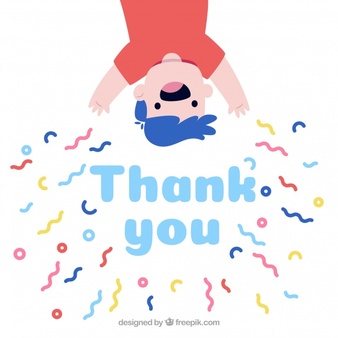